Session 5Human Resources
Session format
9:00 to 11:00 Group discussion (2 to 4 groups) on one of the following scenarios
11:30 to 12:50 Presentation of the conclusions and round table discussion
Scenarios :
 HR1 : Developing a Blueprint for Human Resources for two distributed Research Infrastructures: EuroQuake (natural science domain) and EuroLang (humanities domain)
HR2 : Handling  Human Resources at the start of operation of a single sited analytical Research Infrastructure: EuroMuons (physics derived facility providing experiments for all disciplines interested in matter)
Choose one scenario and notify the organizers before the end of the day. Groups will be constructed accordingly.
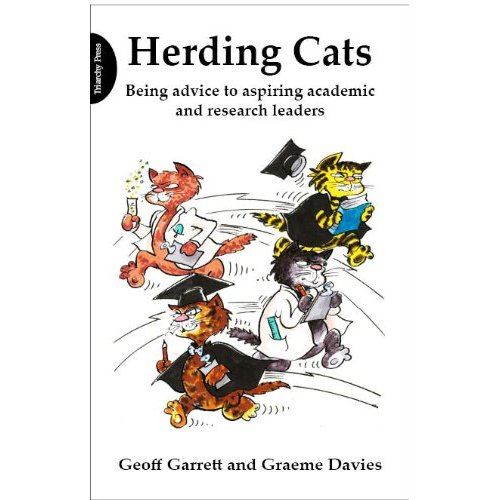 Suggested
reading
Cats will not be commanded
and
can choose their owner

Valeria Manferto De Fabianis (ed.)
Cats
(White Star Publishers, 2007)